Find!
Fill out letters on the right, to satisfy as much of the constraints on the left.
animal
verb
transportation
food
furniture
verb
Find!
When the letters form a word in a category, get 1 point per letter.
animal
verb
transportation
food
furniture
verb
Score: 3
Find!
When the letters form a word in a category, get 1 point per letter.
animal
verb
transportation
food
furniture
verb
Score: 6
Find!
When the letters form a word in a category, get 1 point per letter.
animal
verb
transportation
food
furniture
verb
Score: 6
Find!
When the letters partially match a word in a category, get 1 point per match.
animal
verb
transportation
food
furniture
verb
Score: 8
Find!
When the letters partially match a word in a category, get 1 point per match.
animal
verb
transportation
food
furniture
verb
Score: 10
Find!
When the letters partially match a word in a category, get 1 point per match.
animal
verb
transportation
food
furniture
verb
Score: 10
Find!
When the letters partially match a word in a category, get 1 point per match.
animal
verb
transportation
food
furniture
verb
Score: 10
Find!
When the letters partially match a word in a category, get 1 point per match.
animal
verb
transportation
food
furniture
verb
Score: 15
Find!
Your turn: How much can you score?
animal
verb
transportation
food
furniture
verb
Score:
Find!
To get the total score, sum up the points from all the categories.
animal
verb
transportation
food
furniture
verb
Score: 15
Find!
Perfect score!
animal
verb
transportation
food
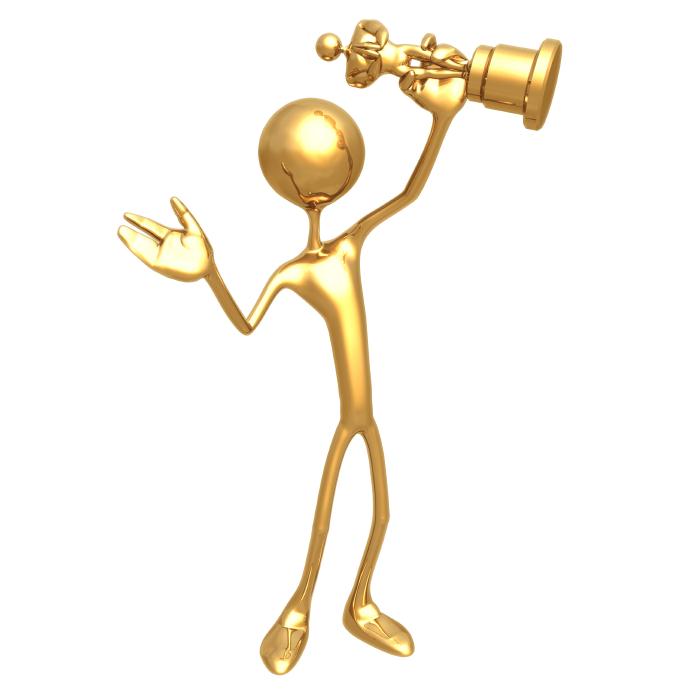 furniture
verb
Score: 18
Given a projection game so that perfect score is achievable, 

can you score 1% ?
Projection games
[Speaker Notes: Consider the algorithmic problem associated with the game: the graph, the alphabet and the constraints are the input. This problem is known “projection game” or “label cover”]
Given a projection game so that perfect score is achievable. 
Can you get a perfect score ?
[Speaker Notes: Consider the algorithmic problem associated with the game: the graph, the alphabet and the constraints are the input. This problem is known “projection game” or “label cover”]
Given a projection game so that perfect score is achievable. 
Can you score 99% ?
[Speaker Notes: Reaching perfect score is NP-hard, what about approximating?]
Given a projection game so that perfect score is achievable. 
Can you score 75% ?
Given a projection game so that perfect score is achievable. 
Can you score 50% ?
Observations: 

If there are X edges, can always score 1/X.
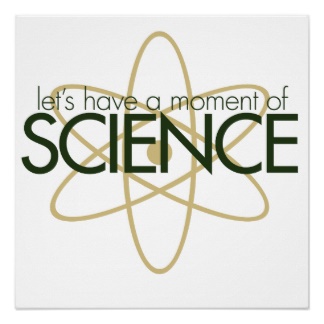 Observations: 

If there are X edges, can always score 1/X.
If each constraint is on X locations, can score 1/X.
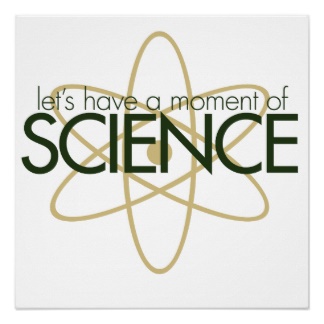 Observations: 

If there are X edges, can always score 1/X.
If each constraint is on X locations, can score 1/X.
If each location is in X constraints, can score 1/X.
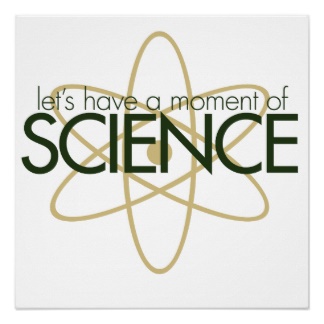 Observations: 

If there are X edges, can always score 1/X.
If each constraint is on X locations, can score 1/X.
If each location is in X constraints, can score 1/X.  
If all categories are of size X, can score 1/X.
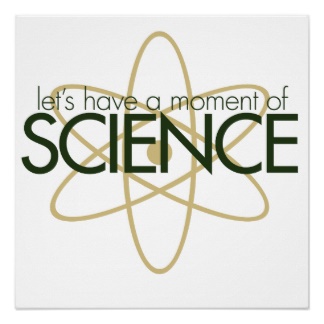 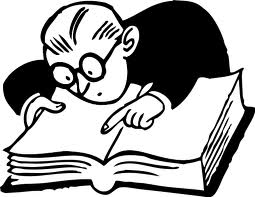 All 3 letter words under “food”
[Speaker Notes: Category size]
Observations: 

If there are X edges, can always score 1/X.
If each constraint is on X locations, can score 1/X.
If each location is in X constraints, can score 1/X.  
If all categories are of size X, can score 1/X.  
If the alphabet is of size X, can score 1/X.
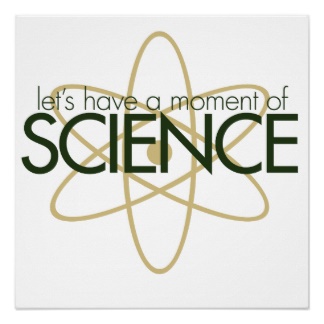 [Speaker Notes: alphabet]
Given a projection game with large categories, alphabet and degrees, 
so perfect score is achievable. 

Can you score 1% ?
[Speaker Notes: The approx problem we think about]
Projection Games Theorem (M-Raz 08): 
There exists >0 such that for all =(n)1/n, there exist k=poly(1/), D=poly(1/), so given a projection game of size n, alphabet size  k and degrees D, where perfect score is achievable, NP-hard to score even  percent.
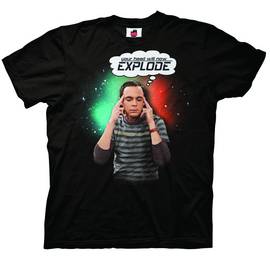 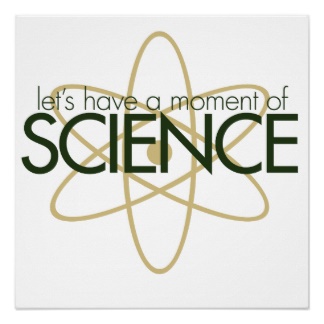 More than that – 
Almost as hard as exact 3SAT.
[Speaker Notes: Next: three reasons why this theorem should blow your mind!]
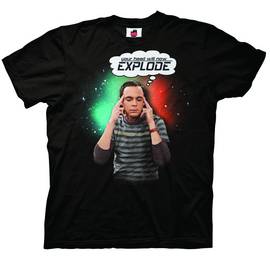 From Trivial To Super-Hard In A Flash! [Håstad 97, M-Raz 08]
Assuming that exact SAT takes exponential time
time
2(n)
exponential
Exponential hardness
Sharp threshold
nO(1)
polynomial
approx
t
1
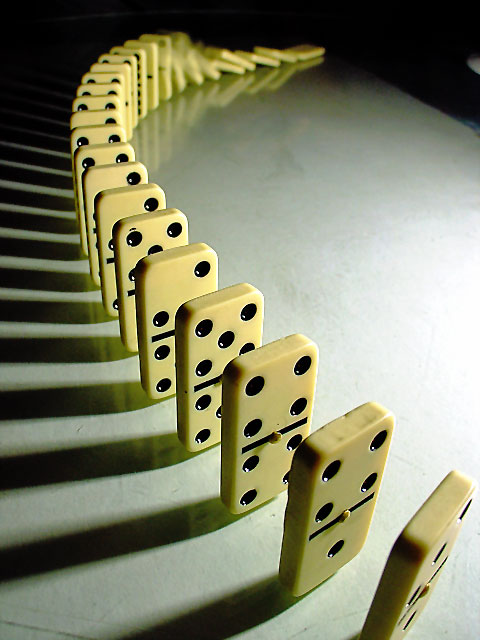 The best hardness of approximation results we know are based on projection games
[Speaker Notes: HUGE project in approximation community, tens (hundreds?) of people involved]
Probabilistic Checking of Proofs (PCP) [FGLSS 91]
Conjecture:   1 + 1 = 2
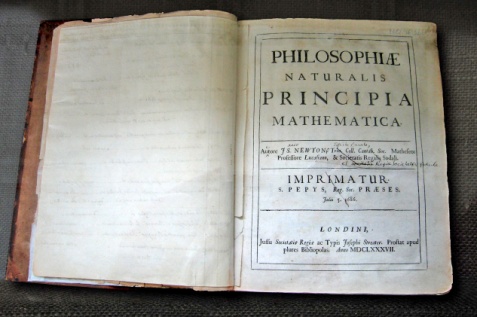 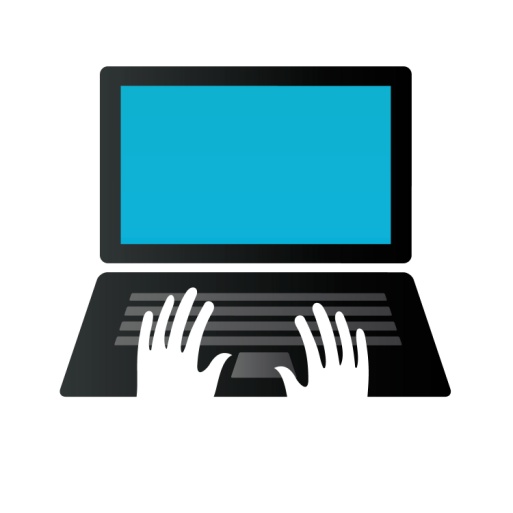 Probabilistic Checking of Proofs (PCP) [FGLSS 91]
Conjecture:   A + B = C
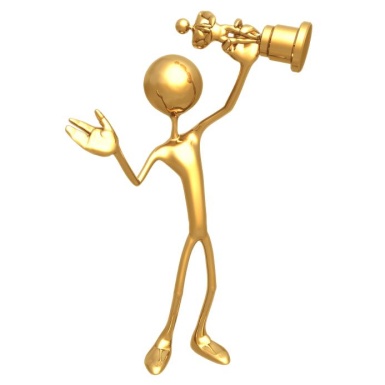 Probabilistic Checking of Proofs (PCP) [FGLSS 91]
Conjecture:   A + B = C
Score  
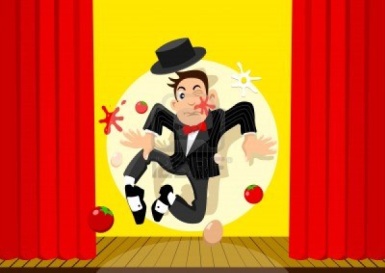 Probabilistic Checking of Proofs (PCP) [FGLSS 91]
Conjecture:   A + B = C
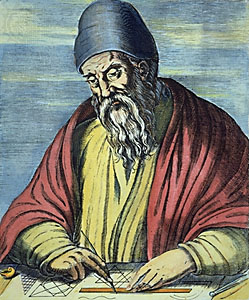 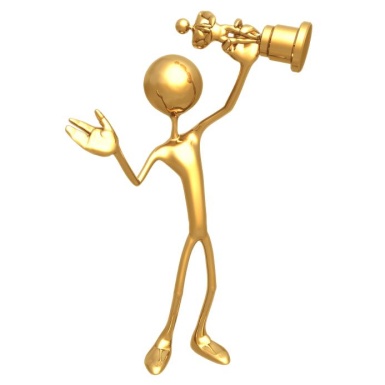 Observe: The PCP Thm induces a new format for proofs; can be tested by checking one implication!
What Goes Into PCPs?
[Speaker Notes: Also: math applications: low degree testing, tiling, invariance principle, etc etc.]
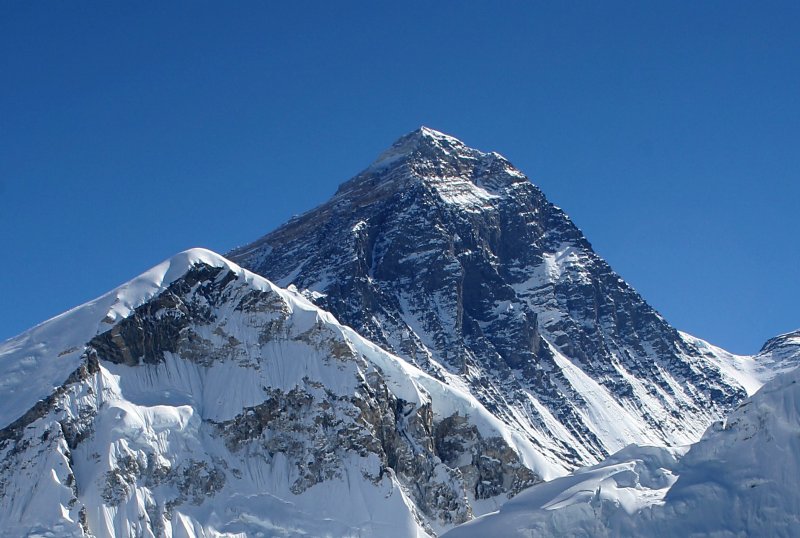 Favorite Open Problems
Projection Games Conjecture: Projection games NP-hard even when all categories are of size poly(1/).

Unique Games Conjecture: Projection games NP-hard even when in each category all possible words differ in all their letters; 
    best score is (1-) fraction of maximum.
[Speaker Notes: My favorite big open problems in the area]